2025届本科优秀毕业生评选
基本信息
荣誉奖项/学生工作经历/科研经历等
姓名：
班级： 
专业： 
政治面貌：    
学习成绩及排名：          
就业去向：
评选类型：市优/校优
优秀学生干部			2022年10月
三好学生				2023年12月
CCS奖学金				2022年10月
中远海运奖学金			2023年12月
······
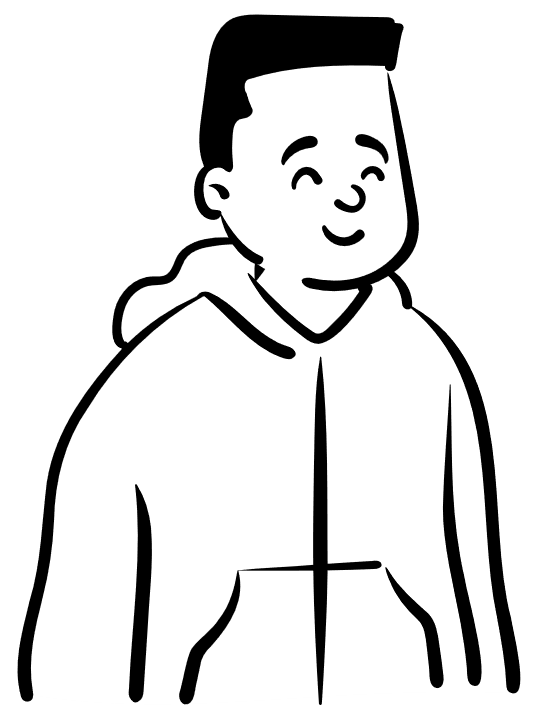 替换为个人照片
荣誉奖项/学生工作经历/科研经历等
荣誉奖项/学生工作经历/科研经历等
第40期大学生创新计划XX				2022年10月
第XX届海洋航行器设计大赛特等奖
······
上海交通大学XX学院学生会主席	xx年x月至xx年x月
F2101001班团支书
上海交通大学XX社团社长
······